Att kunna lyssna med kroppen.
En studie om innebörden av gestaltande förmåga inom gymnasieskolans estetiska program, inriktning teater.
Teater som skolämne - bakgrund
Ämnet har rötter i en informell lärande tradition (Järleby 2003).

Teater kännetecknas av tyst praktik (Lagerström 2005).

Didaktisk transposition (Chevallard 2005).

Fritt skapande eller skapande med stöttning - the devised improvisation (Hornbrook 1998). 

Dold eller öppen bedömning? (Bailin 1998).

Läraren/lärarna ”vet” och ”ser” men tar kunskapen för given.
Tyst kunskap
All kunskap har en tyst dimension (Polanyi 2009).

Reflektion – i – handling / Kunskap- i – handling  (Schön 1983).

Språkspel (Wittgenstein 1953).
Utgångspunkter
Vidgat kunskapsbegrepp. Från vetande till kunnande (Fyra F; förmågor). 

Olika kunskapsformer (Eisner 1996, Hirst 1998).

Vad innebär det att kunna något? ”The meaning of knowing” (Carlgren 2007). 

Vad är det man kan när man kan?
Problem
Brist på ämnesspecifika studier inom ämnet.

Finns det ett ”facit”? / Eget uttryck.

Vad är det läraren ”vet” och ”ser”?

Hur kan vi explicitgöra och kommunicera vad det är man ska kunna?

Hur kan ”the meaning of knowing” (innebörden) formuleras (när delar av kunskapen är tyst)?
Syftet och forskningsfråga
Att bidra till beskrivning av (en delvis tyst) estetisk praktik och utvecklingen av ett ämnesdidaktiskt språk i relation till ”gestaltande förmåga”.

Utveckla kunskaper om kunnandet. Inte beskriva teaterns ”essens” utan undersöka hur en gestaltande förmåga kan utvecklas inom ramen för gymnasieskolan.

Innebörden och artikuleringen av vad en gestaltande förmåga kan vara.
Tidigare forskning
Lärare inom estetiska ämnen hemfaller lätt till att bedöma generella eller personliga kvaliteter istället för ämnesspecifika förmågor (Rönn 2009, Zandén 2010).

Inget “estetproblem”. Lärare verkar generellt få problem när det handlar om att explicitgöra kriterier för bedömning och formulera sig kring kunskaper. 

Skolinspektionen (2010 och 2012), Skolverket (2010a och 2010b), Tholin (2006), Korp (2006) O´Donovan, Price och Rust (2004) och Nicol och MacFarlane-Dick (2006)
Metod- learning study
En modell för praxis-utvecklande forskning som utvecklats i samverkan mellan Hongkong och Göteborg (Marton med kollegor).

Forskning som byggs med och för lärare, snarare än om och på lärare

Använder sig av en lärandeteori, variationsteori. Utgångspunkt: att lära sig något innebär ett mer förfinat urskiljande.

Kollaborativ, interventionistisk, iterativ.
En learning study cykel
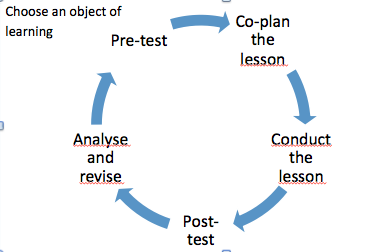 Lärandeobjekt
Tvådelat, både innehåll och förmågan.

Lärare bör vara medveten om båda. Elever är för det mesta fokuserade på att lösa uppgiften.

Lärare har tendens att fokusera hur (ska vi organisera arbetet) istället för vad (Carlgren & Marton 2002).

Förgivettagande om lärandeobjekten.  

Föreställning om att genom att säga eller göra något så lär man sig (Nuthall 2004).
För- och eftertest
I traditionell learning study (där lärandet är i fokus) är det viktigt att jämföra för- och eftertest.

Här är kunnandet i fokus. Analys av förtest viktigt. Analyseras fenomenografiskt. Fokus på uttryck, samma elev kan hamna i flera kategorier.

Kritiska aspekter framträder. Används för planering av forskningslektioner.
Fenomenografisk analys
En analysmetod som syftar till att undersöka människors uppfattningar.

 För det mesta intervjumaterial.

Analysenhet; människors olika sätt att uppfatta samma fenomen.

Olika sätt att uppfatta samma fenomen bidrar till beskrivningskategorier.

Varje kategori innefattar nycklar till fenomenet; vilka aspekter av fenomenet uppfattas.
Utveckling av fenomenografisk analys
Videoinspelat material av förtest.

Fenomenograferar uttryck, inte uttalanden som är det mest vanliga. Fysiska uttryck som inkluderar gester, blickar, tal och rörelser. Fokuserar skillnader mellan uttryck.

Andra ordningens perspektiv. Inte hur något är, utan tolkar hur någon uppfattar något. Idag talas det om att ”erfara” inom fenomenografin. Hur erfars fenomenet?

Uppfattningarna (erfarandet) bildar underlag till kategorier, som presenteras i ett (hierarkiskt)utfallsrum.
Resultat  - en studie (av totalt fyra)
Lärandeobjekt: Förmåga att bejaka varandra i en gemensam gestaltning (i syfte att utveckla samspel).

Innehållsanalys. Vad är det man kan när man kan?

Förtest: Stolen.

Efter fenomenografisk analys genomförs två forskningslektioner. Planeras med hjälp av variationsteorin, främst genom variationsmönstret kontrast. Under forskningslektioner framträder ytterligare kritiska aspekter.
Utfallsrum, bejaka som…
Ta in den andres berättelse


                                    
                                          Släppa in den andre





                                                                    Ge rollen liv
Växelverkan
(fokus på vår historia och riktning)
Dubbelhet 
(fokus på min och din historia)
Driv
(fokus på min historia)
Kritiska aspekter (från utfallsrum)
Ta in den andres berättelse Att kunna utveckla och gestalta en improvisation gemensamt 

Släppa in den andre Att kunna lyssna på den andres berättelse 

Ge rollen liv Att kunna etablera situation och relation
Lektioner utforskade skillnaden mellan bejaka och blockera
Att urskilja bejaka och blockera. Forskningslektion 1.

	
Att förstärka det fysiska. Forskningslektion 2.
Kritiska aspekter (från lektioner)
Styra riktning Att kunna bestämma förloppet

Skapa impulser Att kunna ge positiva impulser 

Lösa problem Att kunna förstå skillnaden mellan konflikt och problem

Temporalitet Att kunna arbeta både snabbt och långsamt
Innebörden av gestaltande förmåga specificeras.
Slutsatser
Lärande objekt - Verbaliserat and visualiserat. Kritiska aspekter och beskrivningar av kategorier utvecklar och specificerar ”the meaning of knowing” /innebörden.

Eleverna visar oss vad de kan genom uttrycken, men måste alltid förhålla sig till ny elevgrupp.

Undervisningen kan planeras med hjälp av kritiska aspekter.

Arbeta med återkoppling och bedömning för lärande. Får syn på olika uppfattningar/erfarande om samma fenomen.

Vi kan komma långt genom att stanna vid en övning. ”Ta tid för att vinna tid”.

Fokusera detaljer av en helhet (Polanyis pianist)

Bodybildung…
Utmaningar
Tid…på tal om…”ta tid för att vinna tid”: http://www.liu.se/uv/lararrummet/venue/learning-study-i-dans?l=sv
Teoretisering av ämnet (alla ”praktiska” ämnen) – hur hantera? Vad är kärnan i ämnet?
Projekt och/eller undervisning? Medvetandegöra processen med hjälp av lärandeobjekt?
Göra eller kunna? http://www.forskul.se/tidskrift/nummer14/fran_ord_till_rorelser_och_dans___en_analys_av_rorelsekunnandet_i_en_dansuppgift
Vad har hänt under fem år? Idag är läraren i större utsträckning mentor och administratör…
Pernilla Ahlstrand
 paa@ho.tranas.se



http://www.diva-portal.org/smash/get/diva2:735064/FULLTEXT01.pdf
Att kunna lyssna med kroppen